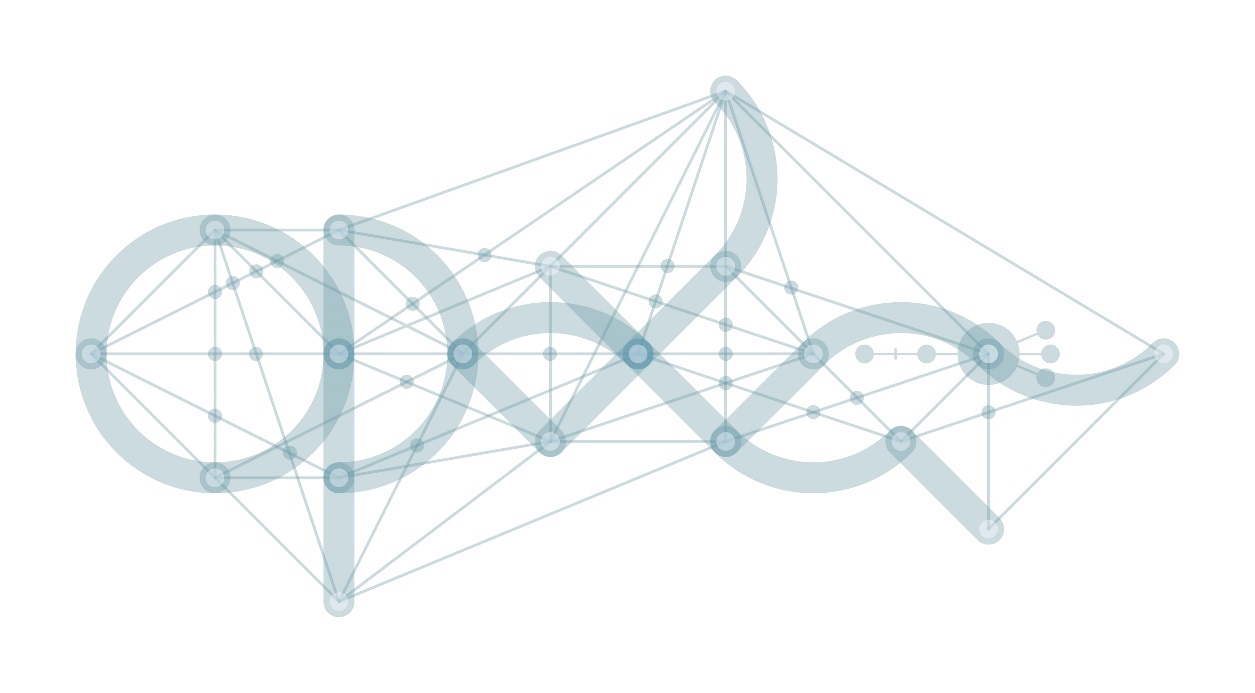 Implementace strategie 
digitálního vzdělávání II

Praha, 17.  září 2019
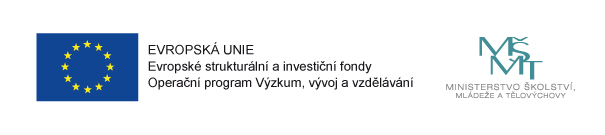 Harmonogram semináře:
09:30 – 10:00   Registrace
10:00 – 10:15   Úvodní slovo, představení programu semináře
10:15 – 11:15   Metodické zaměření výzvy - odborný garant ŘO OP VVV
11:15 – 12:15   Věcná část, Finanční část administrace 
12:15 – 13:00    Přestávka
13:00 – 14:30   Informační systém
14:30 – 15:30   Veřejné zakázky
15:30 – 16:00    Diskuse
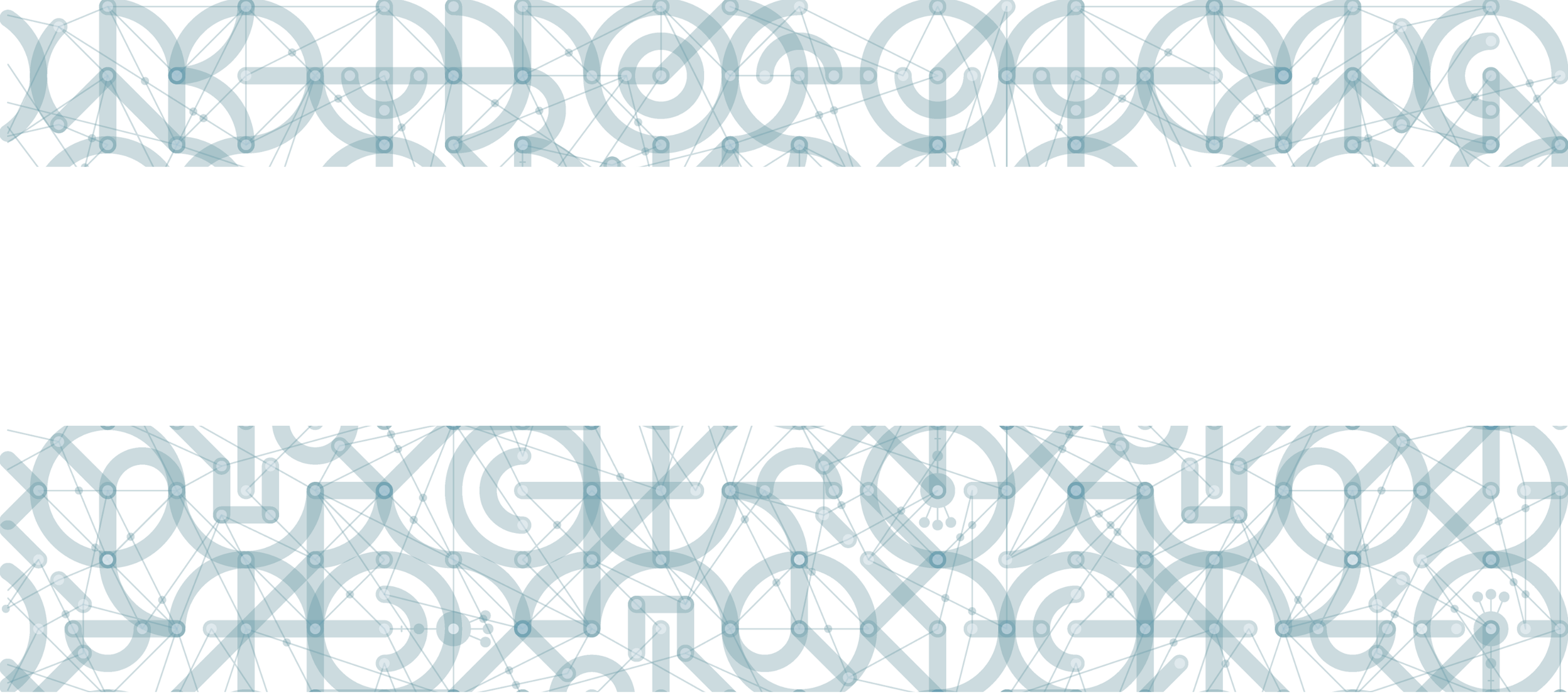 Věcné zaměření aktivit č. 4 a 5
Mgr. Martina Jedličková
Aktivita č. 4
Cíl aktivity: 
vytvoření vzdělávacího programu dle DigCompEdu (5 témat včetně všech podtémat)
ověření a šíření  vzdělávacího programu dle podmínek stanovených výzvou 

Cílová skupina: 
děti MŠ a  žáci ZŠ, SŠ
pedagogičtí pracovníci škol včetně vedoucích pedagogických pracovníků

Monitorovací indikátory:  
5 13 01  Počet vzdělávacích modulů s metodikou a vzdělávacím programem (počet samostatných vzdělávacích programů)
5 08 10  Počet organizací, které byly ovlivněny systémovou intervencí (počet škol zapojených do projektu)
Realizace aktivity a výstupy
Vzdělávací program musí: 
obsahovat všech pět oblastí DigCompEdu (včetně podtémat)
být zaměřen vždy na daný typ školy  (MŠ, ZŠ, SŠ)
splňovat kritéria kvality DVZ
být ověřen a šířen dle podmínek stanovených výzvou – zapojené školy
                                                                                                    - skupinové vzdělávání , individuální vzdělávání
                                                                                                    - zprávy o průběhu vzdělávání ve škole 
být posouzen nezávislými posuzovateli dle podmínek stanovených výzvou
Výstupy: 
vzdělávací program dle podmínek stanovených výzvou 
zprávy o průběhu vzdělávání
posudky nezávislých posuzovatelů
SOHZ vs Veřejná podpora
Aktivita č. 5
Cíl aktivity: 
šíření příkladů dobré praxe škol 
spolupráce vzorové školy a škol zájemců 

Cílová skupina: 
děti MŠ a  žáci ZŠ, SŠ
pedagogičtí pracovníci škol včetně vedoucích pedagogických pracovníků

Monitorovací indikátory:  
5 26 01  Počet poskytnutých služeb individuální podpory pedagogů 
5 08 10  Počet organizací, které byly ovlivněny systémovou intervencí (počet škol zapojených do projektu)
Realizace aktivity a výstupy
Předávání zkušeností mezi pedagogy musí vždy: 
být zacíleno na vybrané téma 
splňovat podmínky zapojení škol (vzorová škol x škola zájemce)

Výstupy: 
Vzorová hodina (vzor bude k dispozici)
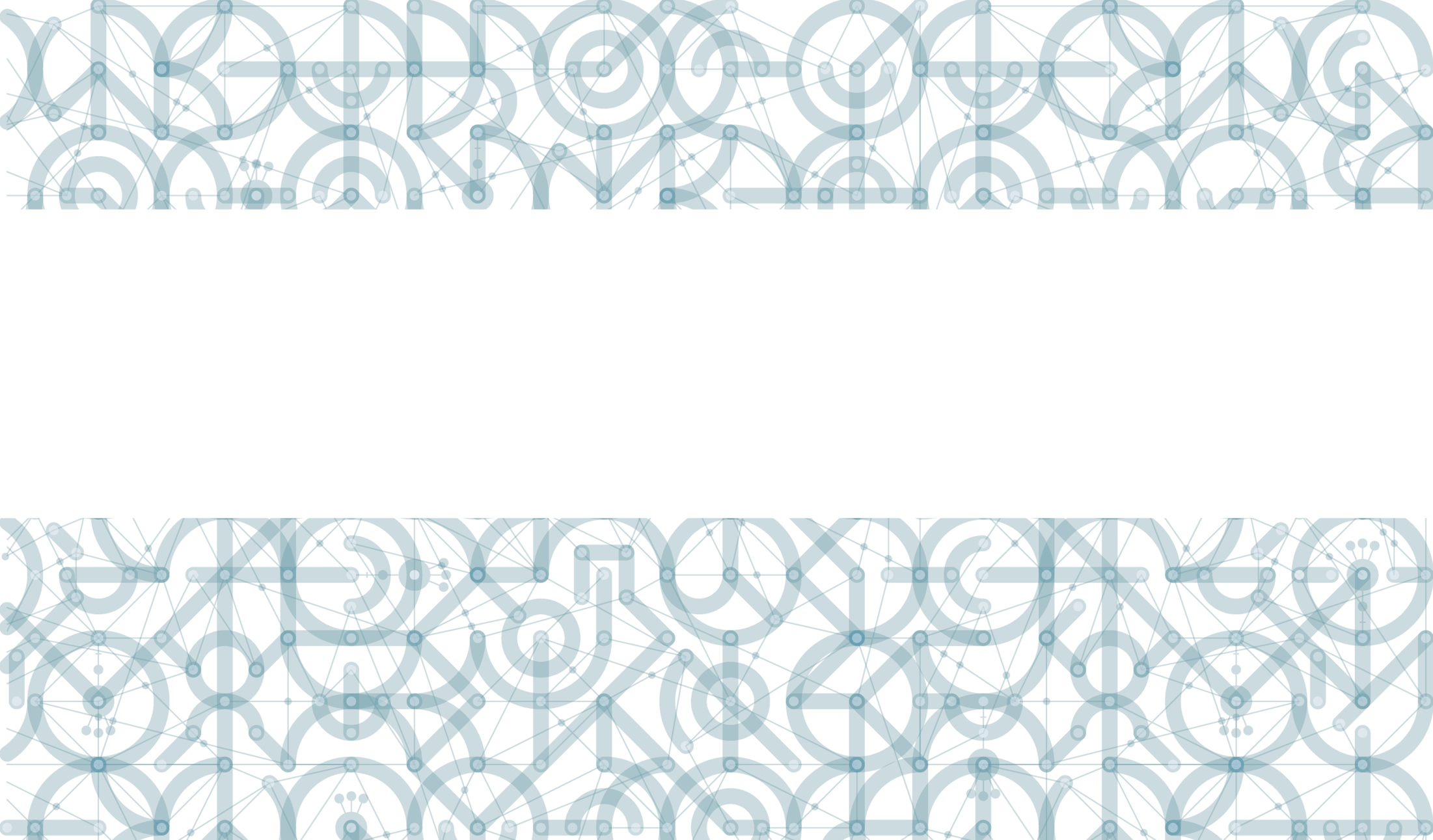 Administrace projektu výzvy PO 3 
Implementace strategie digitálního vzdělávání II
Aktivita 4 a 5
VĚCNÁ ČÁST
17.9.2019
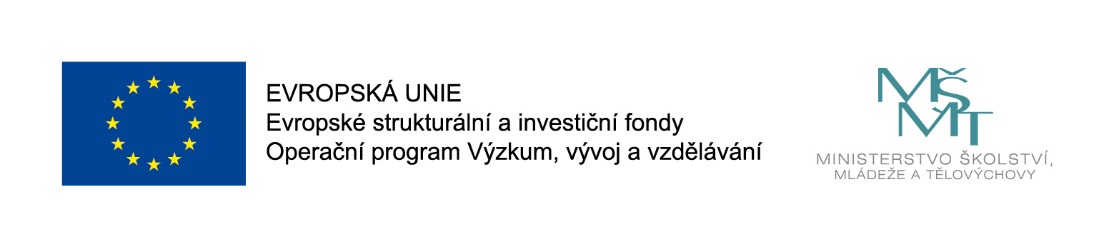 Věcná část - úvod
Přehled pravidel
Monitorování – Zpráva o realizaci
Monitorovací indikátory
Změny projektu
Zadávání zakázek
Publicita
Uchovávání dokumentů
Přehled pravidel
Pravidla pro žadatele a příjemce – Obecná část - verze 5, účinná od 9. listopadu 2017
Pravidla pro žadatele a příjemce – specifická část výzvy Implementace Strategie digitálního vzdělávání, účinná od 31. října 2018
Výzva Implementace Strategie digitálního vzdělávání – verze 2, účinná od 19.8.2019
Přehled ESF indikátorů
Přehled pravidel
Upozornění:
Z Pravidel pro žadatele a příjemce – specifické části kapitoly 7.1.1 platí, že realizace projektu musí být zahájena do 6 měsíců od data vydání právního aktu, nejpozději však do 1. 1. 2020, podle toho co nastane dříve.
Za porušení této povinnosti bude příjemci stanoven odvod ve výši 100 000,- Kč za každý započatý měsíc prodlení se zahájením realizace.
Dále Pravidel pro žadatele a příjemce – specifické části kapitoly 8.7.1 platí, že z časového hlediska jsou pro projekty této výzvy způsobilé výdaje, které vznikly nejdříve v den nabytí právní moci právního aktu. Byla vypuštěna věta, že od tohoto okamžiku může žadatel začít projekt fyzicky realizovat.
Monitorování
Průběžná zpráva o realizaci projektu (ZoR)
Závěrečná zpráva o realizaci projektu (ZZoR)
Informace o pokroku v realizaci projektu (IoP)
ZoR se předkládá současně s ŽoP (Žádost o Platbu) na předepsaném formuláři v modulu Zprávy ISKP14+.  Při prvotním podání každé ZoR je nutné finalizovat nejprve ŽoP a až následně ZoR.
K proplacení požadovaného předfinancování (zálohy) dojde teprve po schválení ZoR i ŽoP – ve 2. stupni.
IoP je výjimečný nástroj monitorování a předkládá se bez ŽoP
Průběžná zpráva o realizaci projektu
Průběžnou ZoR příjemce předkládá vždy nejpozději do 20 pracovních dnů po ukončení daného sledovaného monitorovacího období
První  průběžnou ZoR však není možné předložit před datem vydání Rozhodnutí o poskytnutí dotace - právního aktu
U projektů, jejichž fyzická realizace je zahájena před datem vydání právního aktu, se 1. průběžná ZoR předkládá nejpozději do 20 pracovních dnů po uplynutí 3 měsíců ode dne vydání Rozhodnutí o poskytnutí dotace 
U projektů, jejichž fyzická realizace je zahájena po datu vydání právního aktu, se 1. průběžná ZoR předkládá nejpozději do 20 pracovních dnů po uplynutí 3 měsíců ode dne zahájení fyzické realizace projektu
Průběžná zpráva o realizaci projektu
Konec sledovaného období (rsp. poslední den sledovaného období), od kterého je následně stanovena lhůta pro předložení ZoR, připadá vždy na poslední kalendářní den posledního měsíce ve sledovaném období
      Příklad 1: PA vydaný 15.11.2019, realizace projektu zahájena 11.10.2019:
      15.11.  + 3 měsíce = 15.2.2020 – poslední den MO je 29.2.2020 + 20    
      pracovních dnů = podání 1. ZoR 27.3.2020 – pozn. přestupný rok
      Příklad 2: PA vydaný 15.11.2019, realizace projektu zahájena 3.12.2019:
      3.12.  + 3 měsíce = 3.3.2020 – poslední den MO je 31.3.2020 + 20
      pracov. dnů = podání 1. ZoR 30.4.2020 - pozn. zohledněny Velikonoce
Průběžná zpráva o realizaci projektu
Další průběžné ZoR příjemce předkládá nejpozději do 20 pracovních dnů po uplynutí 6 měsíců od ukončení předchozího sledovaného období
Podání v pořadí další ZoR/ŽoP projektu je možné až po schválení předchozí průběžné ZoR/ŽoP.
Lhůta pro administraci ZoR činí max. 90 kalendářních dní od jejího podání
Závěrečná zpráva o realizaci projektu
Závěrečnou ZZoR je příjemce povinen předložit nejpozději do 40 pracovních dnů od data ukončení fyzické realizace projektu
V případě, že by poslední průběžná ZoR měla být předložena v termínu kratším než dva měsíce před ukončením realizace projektu, je možné, aby příjemce zažádal o podstatnou změnu a poslední dvě monitorovací období sloučil (podání ŽoZ ještě před podáním předposlední ZoR  - dojde ke změně harmonogramu a finančního plánu)
Přílohy monitorovacích zpráv
Skeny záznamů o realizaci aktivity
Čestná prohlášení
Přehled organizací, které byly ovlivněny systémovou intervencí
Zprávy o zapojení organizací včetně reflexí
Realizační tým
Přehled klíčových výstupů k naplnění indikátorů ESF
Přílohy závěrečné monitorovací zprávy
Kromě již vyjmenovaných typů příloh se v předposlední a dále v závěrečné ZZoR dále dokládá:
Soupiska zapojených organizací, které byly ovlivněny systémovou intervencí   5 08 10
Reflektivní zprávy zapojených organizací
Souhrnná zpráva příjemce o zapojení organizací vykázaných v indikátoru         5 08 10
Způsoby monitorování a dokládání: PPŽP – obecná část, kapitola 7.1 a PPŽP - specifická část, kapitola 11.3
Vzory příloh ZoR: http://www.msmt.cz/strukturalni-fondy-1/prehled-vzoru-prilohy-monitorovacich-zprav-3
ZoR - nejčastější chyby
Informace o zprávě – kontrolovat správnost vyplnění sledovaného období Od – Do a Předpokládané datum podání(při chybném zadání nelze zpětně opravit)
Indikátory při vyplnění průběžné hodnoty doplnit Komentář
Publicita – vyplňovat v každé ZoR
Čestné prohlášení příjemce (komplexní) - vyplňovat v každé ZoR
Horizontální principy - vyplňovat v každé ZoR v souladu s Žádostí
Popis – v každé ZoR vyplňovat i Popis pokroku v realizaci za sledované období
Klíčové aktivity – vyplňovat v každé ZoR v souladu s Harmonogramem KA
ZoR - nejčastější chyby
Přílohy k ZoR ve většině případů ukládat do obrazovky „Dokumenty nepřenášené na projekt“ nikoliv do obrazovky „Dokumenty“
Zasílání depeší – depeši vždy připojovat na projekt – z důvodu zachování auditní stopy
Posunutí termínu předložení řádné ZoR
V mimořádných případech lze zažádat o posunutí termínu předložení průběžné či závěrečné řádné ZoR. Žádost se podává formou depeše, následně dojde ze strany poskytovatele k posouzení žádosti o posunutí termínu
Termín pro předložení každé ZoR je možné prodloužit pouze jednou a  maximálně o 10 pracovních dnů oproti původnímu termínu(tj. možné stanovit pouze jeden náhradní termín)
Obdobné pravidlo platí i pro vypořádání připomínek k ZoR. Pokud je ZoR vrácena příjemci k dopracování, ŘO stanoví lhůtu pro vypořádání připomínek. Tuto lhůtu je možné prodloužit na základě žádosti příjemce prostřednictvím depeše s dostatečným předstihem (aspoň 2 pracovních dnů). Maximální lhůta pro prodloužení termínu vypořádání připomínek je 10 pracovních dnů.
Dřívější předložení ZoR
V mimořádných případech má příjemce možnost požádat ŘO o schválení dřívějšího předložení ZoR (zkrácení sledovaného období)
Příjemce tak musí učinit formou podání žádosti o podstatnou změnu harmonogramu ZoR a finančního plánu prostřednictvím změnového řízení v IS KP14+
   Příručka ŽoZ: http://www.msmt.cz/strukturalni-fondy-1/zadost-o-zmenu
Informace o pokroku v realizaci projektu
ŘO může předložení Informace o pokroku v realizaci projektu IoP na příjemci vyžadovat, pokud identifikuje v projektu nějaké zásadní nedostatky nebo hrozby zabraňující plynulé realizaci aktivit projektu
IoP neobsahuje žádost o platbu, jedná se o doplňkový nástroj k ZoR
IoP příjemce předkládá též v elektronické podobě prostřednictvím IS KP14+
Monitorovací indikátory
Indikátory slouží pro monitorování průběhu a výsledku realizace projektů
Rozlišujeme MI výstupové a výsledkové, které jsou mezi sebou vzájemně provázané
MI výstupu:
indikátory určené pro sledování a vyhodnocování prováděných opatření a aktivit, které charakterizují konkrétní činnost
MI výsledku:
Indikátory určené k prokázání, zda bylo cíle projektu dosaženoPřehled indikátorů: Příloha č. 1 výzvy ISDV II Indikátorová soustava: PPŽP – specifická část – kapitola 11.3
Monitorovací indikátory
Vydáním právního aktu o poskytnutí podpory se hodnoty indikátorů (tzv. cílové hodnoty), které jsou uvedeny v žádosti o podporu, stávají závaznými a jejich nedodržení podléhá sankcím (může vést k částečnému nebo i úplnému odebrání podpory)
Sankce za nedodržení cílových hodnot se stanovují odděleně pro indikátory výstupu a výsledku, přičemž jednotlivé sankce se sčítají
Konkrétní výše sankcí za nenaplnění cílových hodnot MI jsou specifikovány v právním aktu
Naplnění cílových hodnot MI výstupů na 85% a více a MI výsledků na 90% a více není považováno za porušení rozpočtové kázně a není sankcionováno
Monitorovací indikátory
Překročení cílových hodnot MI naopak není sankcionováno. Pokud však toto překročení převyšuje 25% původní cílové hodnoty indikátoru nebo pokud toto překročení souvisí s podstatnou změnou rozpočtu, jedná se o podstatnou změnu projektu nezakládající změnu právního aktu
Podstatnou změnu projektu nezakládající změnu právního aktu představuje i přidání indikátoru – lze však pouze v rámci indikátorů definovaných v příslušné výzvě.
Zrušení povinných indikátorů není možné
Změny projektu
Typy změn:
Nepodstatné změny
Podstatné změny – ty se dále dělí na:
	a) podstatné změny zakládající změnu právního aktu
	b) podstatné (významné) změny – bez dopadu na PA
V případě pochybnosti, o jaký typ změny se jedná, se má za to, že jdeo změnu podstatnou.
Výčet podstatných i nepodstatných změn projektu je uveden v kapitole 7.2 Pravidel pro žadatele a příjemce - obecná část. Typ změny posuzuje a finálně odsouhlasuje administrátor.
Změny projektu
Každá změna musí respektovat podmínky pro realizaci projektů a musí být doložena řádným popisem, zdůvodněním a relevantními dokumenty
O schválení/zamítnutí žádosti o změnu je příjemce informován prostřednictvím depeše
Příjemce může být ze strany ŘO též vyzván k doplnění či opravě podané žádosti o změnu, o tom je též informován depeší. Lhůta pro vypořádání nedostatků činí zpravidla 5 kalendářních dnů
Žádosti o změnu se podávají v IS KP14+ (tzv. změnové řízení).Příručka: http://www.msmt.cz/strukturalni-fondy-1/zadost-o-zmenu
Nepodstatné změny
Změny, které nemají vliv na plnění cílů projektu a dosažení indikátorů
Změny, které je příjemce oprávněn provádět i bez předchozího souhlasu ŘO (schvalování ad hoc)
Příjemce nepodstatné změny průběžně oznamuje (nejpozději však před odevzdáním ZoR) a ŘO je potvrzuje, rsp. bere na vědomí
Upozornění:
ŘO doporučuje podávat žádosti o změnu v dostatečném časovém předstihu před založením ZoR/ŽoP v IS KP14+. Dále ŘO doporučuje ŽoZ finančního plánu či rozpočtu nepodávat v době, kdy je podána ZoR/ŽoP a nachází se v průběžných stavech před schválením ŽoP.
Podstatné změny
Jedná se o změny, které zásadním způsobem mění parametry a obsah projektu
Tyto změny vyžadují posouzení ze strany ŘO – rsp. jejich schválení nebo zamítnutí. Schválení podstatných změn nelze provést se zpětnou účinností. 
Změna je účinná ke dni schválení ŘO, nejdříve však ke dni podání žádosti o podstatnou změnu
Rozlišujeme podstatné změny:
Zakládající změnu právního aktu – k právnímu aktu je v takovém případě nutné vydat Dodatek
Významné – zde postačuje souhlas ŘO bez nutnosti změny právního aktu
Změny projektu
Upozornění:
V souladu se Pravidly pro žadatele a příjemce – specifická část (kapitola 7.2.2) se změna na pozici nezávislého posuzovatele digitálních vzdělávacích zdrojů (DVZ) či vzdělávacích programů (DV) a dále změna formy nebo obsahu DVZ/VP (KA4) považuje vždy za změnu podstatnou!
Za změnu podstatnou se považuje i převod finančních prostředků v rámci přímých nákladů rozpočtu projektu, jedná-li se o převod prostředků z rozpočtových položek v režimu SOHZ (služby obecného hospodářského zájmu) do rozpočtových položek mimo režim SOHZ a naopak, pokud tím dojde ke změně celkové výše prostředků v režimu SOHZ uvedené v Pověření k výkonu veřejné služby (příloha PA). Taková změna představuje změnu podstatnou s nutností vydání Dodatku k právnímu aktu.
Zadávání zakázek
Veřejní zadavatelé postupují při zadávání zakázek malé hodnoty (VZMR) podle Pravidel pro výběr dodavatelů (kap. 12, oddíly 12.1 až 12.3 PpŽP) nebo dle zákona č. 137/2006 Sb. o veřejných zakázkách (ZVZ)
Zadavatelé mohou v případě zakázek s předpokládanou hodnotou nižší než 400 tis. Kč bez DPH využít přímého nákupu nebo přímé objednávky
Postupy PpŽP, případně ZVZ, je nutno se řídit i v případě, že jsou zakázky propláceny z nepřímých nákladů, i když nejsou příslušné dokumenty vyžadovány ke kontrole (kontroly externí – např. NKÚ)
Zadávání  zakázek – aktualizace údajů
Vzhledem k neaktuálnosti údajů v MS2014+ v modulu Veřejné zakázky vás žádáme o  k aktualizaci těchto dat v sytému IS KP 2014+. Upozorňujeme, že název veřejné zakázky (dále jen „VZ“) v zadávací dokumentaci a v modulu Veřejných zakázek v IS KP 2014+ musí být shodný, aby VZ byla jednoznačně identifikována.
Kontrola zakázek
Z důvodu včasné kontroly veřejných zakázek vás prosíme o předkládání dokumentace ke kontrole ex-post veřejných zakázek v IS KP 2014+.Chtěli bychom vás tímto požádat, abyste dokumentaci k VZ předkládali bez zbytečného odkladu a nečekali jste na konec monitorovacího období, které je spojeno s předkládáním Zpráv o realizaci.
Předkládání po ukončení VZ - před podáním příslušné ZoR  nebo během průběhu monitorovacího období příslušné ZoR
Při zasílání příslušné dokumentace k VZ je zapotřebí rozeznávat druhy předložení: ex-post kontrola - dokládání dokumentů prostřednictvím modulu VZex-ante kontrola - předkládání dokumentů je možné pouze depeší zaslanou na adresu „OPVVV Veřejné zakázky“
Kontrola zakázek – předložení dokladů
V rámci modulu VZ  vyplňujte všechny povinné záložky: Veřejná zakázka - Základní údaje o veřejné zakázce – Částky – Přílohy – Dodatek – Smlouva – Veřejná zakázka napříč projekty
Dokládejte do záložky Přílohy kompletní podklady:Výzva včetně zadávací dokumentace, včetně veškerých změn a doplňování zadávacích podmínek - doložení způsobu zveřejnění či odeslání - jednotlivé nabídky a jednání o nabídkách (otevírání obálek, posouzení nabídek) - hodnocení nabídek - výběr dodavatele - oznámení o výsledku VZ - uzavřenou smlouvu včetně všech dodatků - u relevantních příjemců registr smluv -  faktury - způsob zaúčtování Zakázka musí být v modulu VZ přepnuta do stavu – Podána (jinak nelze provést kontrolu ŘO)
Publicita
Během realizace projektu je příjemce povinen informovat veřejnost o podpoře získané z fondů minimálně tím, že:
Zveřejní na své internetové stránce stručný popis projektu a zdůrazní, že je na daný projekt poskytována finanční podpora od EU
Po zahájení fyzické realizace projektu umístí alespoň jeden plakát o minimální velikosti A3 s textem „Tento projekt je spolufinancován EU“ na místě snadno viditelném pro veřejnost
Další podrobnosti upravuje kapitola. 17 PpŽP - obecná část.
Publicita
Dokumenty k publicitě umístěné na webových stránkách MŠMT:
Manuál Jednotného vizuálního stylu ESI fondů 
Logolinky OP VVV
http://www.msmt.cz/strukturalni-fondy-1/pravidla-pro-publicitu
Nedodržování pravidel publicity podléhá sankcím (viz kap. 17,  oddíl 17.3 PpŽP). Sankce jsou uvedeny i v právním aktu o poskytnutí dotace.
Uchovávání dokumentů
Příjemce je povinen uchovávat dokumenty spojené s realizací projektu do 31. 12. 2033, pokud legislativa nestanovuje pro některé typy dokumentů dobu delší.
Boj proti korupci
Podezření na korupční jednání je možné písemně oznámit na adresu MŠMT nebo E-mailovou adresu korupce@msmt.cz.
Oznámení by mělo obsahovat následující informace:
identifikaci osob podezřelých ze spáchání nepřípustného jednání a všech zúčastněných osob, případně osob profitujících z nepřípustného jednání,
podrobný a souvislý popis nepřípustného jednání a jeho časový sled,
konkrétní důkazy o nepřípustném jednání nebo jiné konkrétní poznatkypodporující podezření ze spáchání nepřípustného jednání.

Více informací na webových stránkách MŠMT:http://www.msmt.cz/ministerstvo/boj-proti-korupci
Pravidla etiky zaměstnanců MŠMT – DARY
Zaměstnanec předchází vzniku vztahů/situací, ve kterých by byl / cítil se zavázán oplatit poskytnuté dary/výhody/plnění.
Zaměstnanec nesmí v souvislosti s výkonem služby/práce:
vyžadovat dary pro sebe nebo jiného,
přijímat dary přesahující hodnotu 300 Kč (i drobné opakované).
Zaměstnanec vyhotoví záznam o nabídce (nad 300 Kč) / přijetí (do 300 Kč) daru
jméno a příjmení dárce, popis, proč byl nabídnut a proč jej nepřijal / proč jej obdržel.
Darem nejsou:
plnění z pouhé společenské úsluhy,
plnění poskytovaná při společenských či protokolárních příležitostech (úměrná účelem i hodnotou),
drobné reklamní a propagační předměty.
Porušení pravidel etiky je porušením služební kázně / povinností.
[Speaker Notes: Přednášející by měl doplnit, že nabídnout vodu, kávu nebo čaj je v pořádku, dary, obědy, „školení“ nikoliv.]
Administrace projektu - věcná část
Děkuji za pozornost

Mgr. Olga Dvořáková
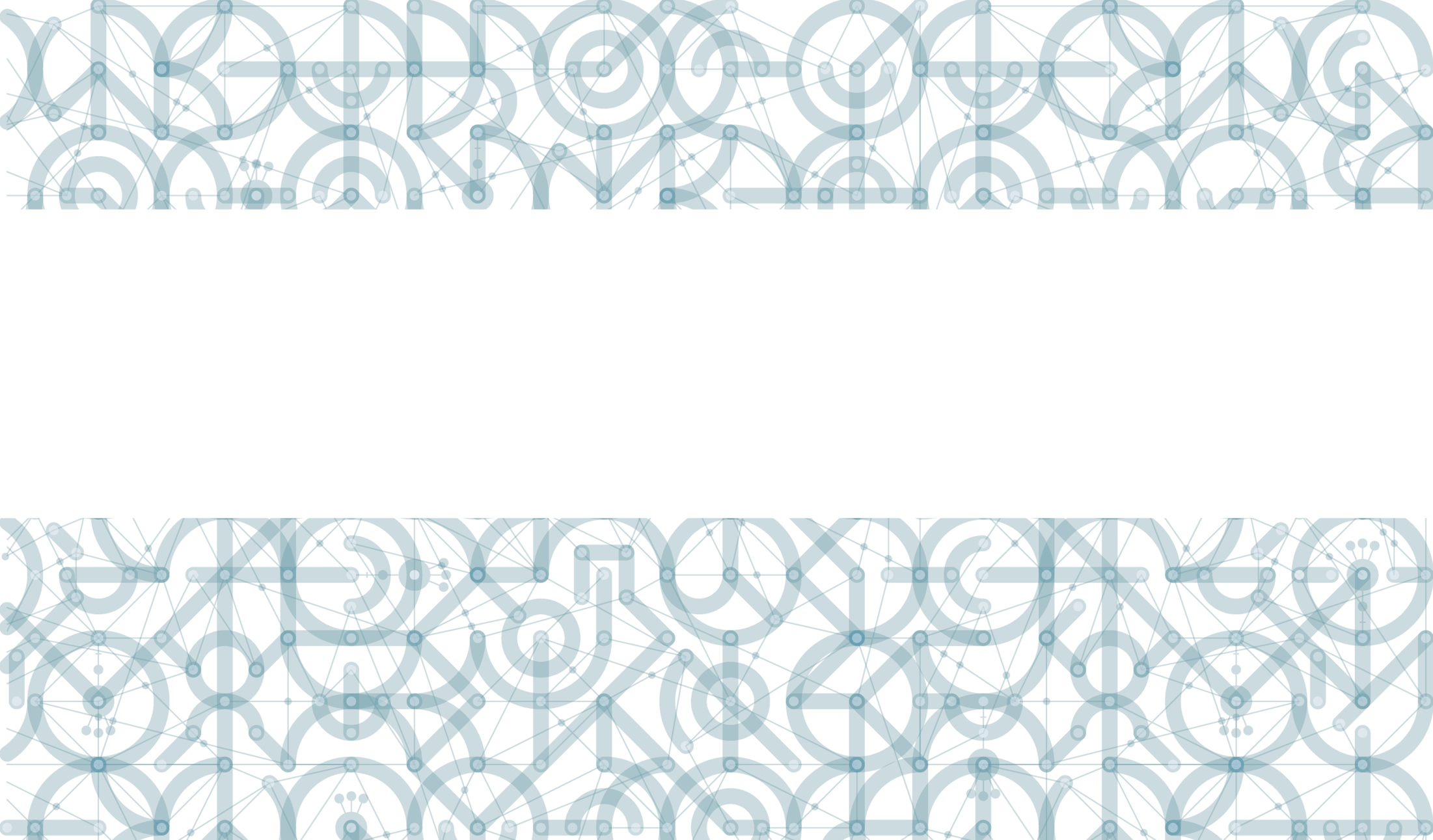 Administrace výzvy PO 3 
Implementace strategie digitálního vzdělávání II
Aktivita č. 4 a 5
FINANČNÍ ČÁST






17. 9. 2019
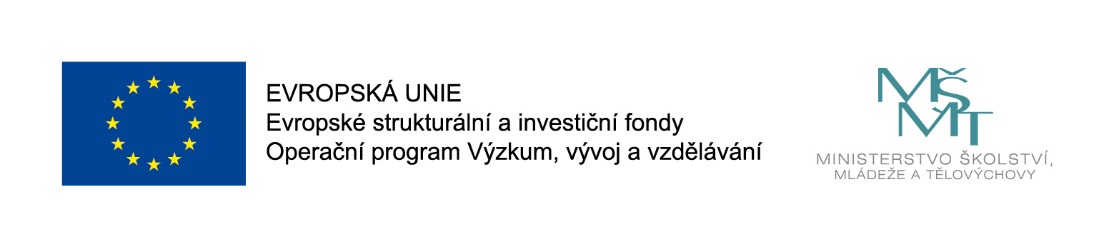 Finanční část Pravidla pro žadatele a příjemce, obecná část, verze 5! + Metodický dopis č.1 + Metodický dopis č.2Pravidla pro žadatele a příjemce – specifická část pro výzvu ISDV II + Metodický dopis č.1
Zálohová platba
Předkládání Žádostí o platbu
Finanční milníky
Dokladování výdajů
Výdaje na přímé aktivity – investiční a neinvestiční
Limity kapitol a změny rozpočtu
Nezpůsobilé výdaje
Rady a doporučení
1. zálohová platba (ex-ante)
O první zálohu se nežádá (je založena a administrována MŠMT)
Výše je stanovena ve výzvě a v příslušných specifických pravidlech pro žadatele a příjemce
Ukotvena je v Rozhodnutí o poskytnutí dotace
První zálohová platba je ve výši částky, která se vypočte součtem plánovaných výdajů za dvě první sledovaná období uvedená ve finančním plánu, dle výzvy ISDV II však maximálně 35 % celkových způsobilých výdajů projektu
Proplacena bude zpravidla do 30 kalendářních dnů  od PA, nejdříve však 60 kalendářních dnů před zahájením realizace projektu
Předkládání Žádostí o platbu
Žádost o platbu - vždy součástí Zprávy o realizaci
1. průběžná ŽoP – podání se liší v závislosti na datu zahájení fyzické realizace projektu (před x po vydání RoPD)
Další průběžné ŽoP - do 20 pracovních dnů po uplynutí 6 měsíců od ukončení předchozího sledovaného (monitorovacího) období 
V ISKP14+ jsou předpokládaná data podání administrátorem vygenerována
Dřívější předložení ŽoP – podstatná změna harmonogramu a finančního plánu
Schválení a proplacení ŽoP do 90 kalendářních dnů od podání
Předkládání Žádostí o platbu
Rozlišovat předfinancování x vyúčtování (ex-ante) – finanční plán

Maximální výše předfinancování - Celkový součet záloh poskytnutýchnad rámec schváleného vyúčtování nesmí přesáhnout 50 % celkových způsobilých výdajů projektu

Vyúčtování (vykazování výdajů):
Přímé výdaje
Nepřímé náklady – nedokládají se, jsou nezbytné pro zajištění chodu projektu, v systému MS2014+ zaokrouhlují na dvě desetinná místa dolů
Finanční milníky
Minimální výše výdajů, kterou je příjemce povinen v úhrnu předložit ŘO OP VVV za sledovaná období, pro která je finanční milník stanoven 
Finanční milníky jsou uvedeny v právním aktu o poskytnutí/převodu podpory


Průběžný finanční milník – 80 % celkové plánované částky vyúčtování za každá dvě po sobě jdoucí sledovaná období 
Průběžné finanční milníky budou sledovány pouze u projektů, jejichž doba trvání od data zahájení fyzické realizace do předpokládaného data ukončení realizace je delší, než 30 měsíců včetně
Finanční milníky
Hraniční finanční milník – 60 % celkové plánované částky vyúčtování v 60 % doby realizace projektu (pro dané období již není stanoven průběžný finanční milník)

Výši hraničního finančního milníku a dobu, pro kterou je stanoven není možné v době realizace projektu prostřednictvím změnového řízení změnit, kromě následujících případů: 
dřívější předložení ZoR projektu, 
změna doby realizace projektu, 
snížení celkových způsobilých výdajů v rozpočtu projektu
Finanční milníky - příklad
Dokladování výdajů
Do soupisky dokladů zařazeny všechny přímé výdaje, ale dokládány pouze výdaje nad 10 000 Kč (Osobní výdaje = superhrubá mzda)

Řídící orgán (ŘO) si může vyžádat doložení výdajů i do 10 000 Kč

Obecné podmínky způsobilosti: věcná, časová, místní, prokazatelnost, přiměřenost (hospodárnost, účelnost, efektivnost)
Výdaje na přímé aktivity – investiční
Pro zařazení faktur do správného monitorovacího období je určující datum uskutečnění zdanitelného plnění 
Zálohové faktury je možné do soupisky dokladů zařadit až spolu s vyúčtovací fakturou

Aktivita č. 4: Investiční výdaje jsou způsobilé pro příjemce a partnery s finančním příspěvkem v roli uživatele pouze na činnosti související se svou cílovou skupinou. Pro příjemce a partnery s finančním příspěvkem jsou v aktivitách zaměřených na tvorbu vzdělávacích programů investiční výdaje nezpůsobilé

Aktivita č. 5: Investiční výdaje jsou způsobilé pro příjemce i partnery s finančním příspěvkem
Výdaje na přímé aktivity – neinvestičníOsobní výdaje
Mzdové výdaje (hrubá mzda, plat, odměny z dohod), odvody SP a ZP, nemocenská hrazená zaměstnavatelem, zákonné pojištění odpovědnosti, ostatní obligatorní výdaje (např. FKSP, sociální fond)
Dokládání:
pracovní smlouvy nebo dohody vč. pracovní náplně, mzdové sazby, výše úvazku (jen při prvním uplatnění výdaje)
sjetina z účetního systému za sledované období
doklady o úhradě 
výkazy práce 
povinná příloha ZoR Realizační tým (přikládat i k ŽoP)
Max. úvazek 1,0 u všech subjektů (příjemce a partneři) zapojených do realizace projektu (ve výjimečných případech 1,2) 
U nové pozice stanovení sazby pomocí ISPV
Limity kapitol a změny rozpočtu
Outsourcované služby max. 49% celkových způsobilých výdajů
Výdaje na přímé aktivity – investiční – max. 20 % z celkových způsobilých výdajů
Podstatné změny jsou platné (způsobilost výdajů) od data schválení
Navýšení objemu způsobilých výdajů kapitoly Osobní výdaje o více než 15 % (podstatná změna)
Přesun mezi kapitolami rozpočtu přesahující 15 % objemu způsobilých výdajů kapitoly rozpočtu, ze které jsou prostředky přesouvány (podstatná změna)
Nezpůsobilé výdaje
PpŽP 8.8
Nejsou obsaženy v platném rozpočtu
Nejsou v souladu s cíli projektu či s platnou legislativou
Nejsou hospodárné, účelné, efektivní
V osobních nákladech:
Náhrada nevyčerpané dovolené při ukončení pracovního poměru
Odstupné
Pro projekty, které obsahují aktivitu č. 4, jsou investiční výdaje nezpůsobilé pro příjemce/partnery s finančním příspěvkem v souvislosti s tvorbou vzdělávacích programů
Rady a doporučení (obecné)
Depeše posílat zásadně z projektu (pokud se týkají projektové i finanční stránky rovnou na projektového i finančního administrátora)
Počítat s tím, že u změn s převodem více než 15% objemu prostředků některé kapitoly rozpočtu Vám nemůžeme schválit zpětnou účinnost
S nefunkčnostmi či problémy týkajícími se systému ISKP14+ se obracejte přímo přes depeše na skupinovou adresu OPVVV_Zadatel/Příjemce_Technická podpora.
Přílohy k ŽoP přikládejte vždy do souhrnných příloh (nikoli samostatněk jednotlivým položkám soupisky)
Předfinancování a refundace jsou v OP VVV odděleny, s ohledem na finanční plán musíte pro další předfinancování v ŽoP vyplnit „částkuna krytí výdajů“, jejíž výše nemusí odpovídat prokazovaným výdajům
Někdy bývá omylem ponechána hotová ŽoP ve stavu finalizována, je třeba ji ještě opatřit podpisem a převést do stavu zaregistrována (podána)
Děkuji za pozornost. 

Ing. Barbora Šaldová
email: barbora.saldova@msmt.cz
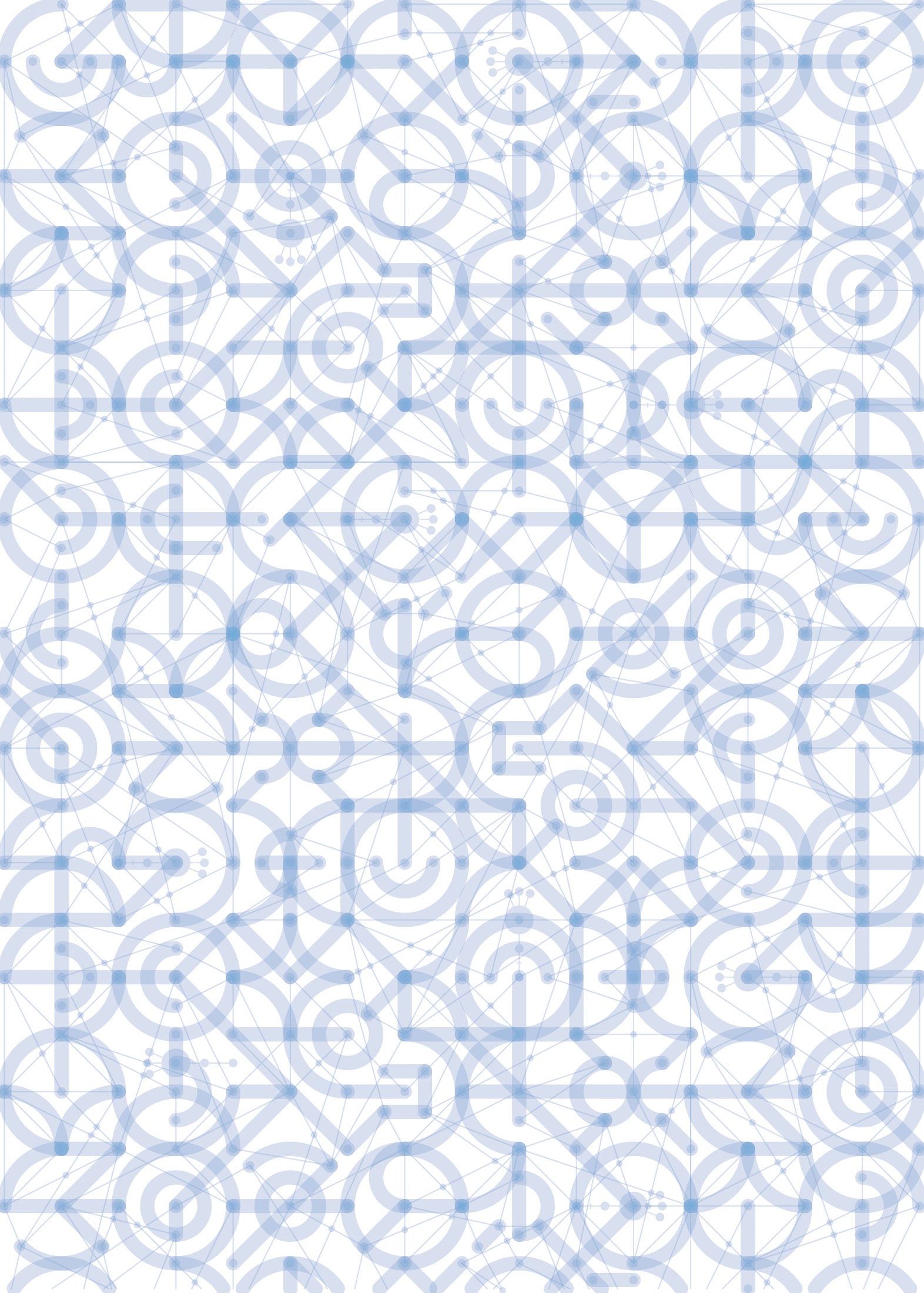 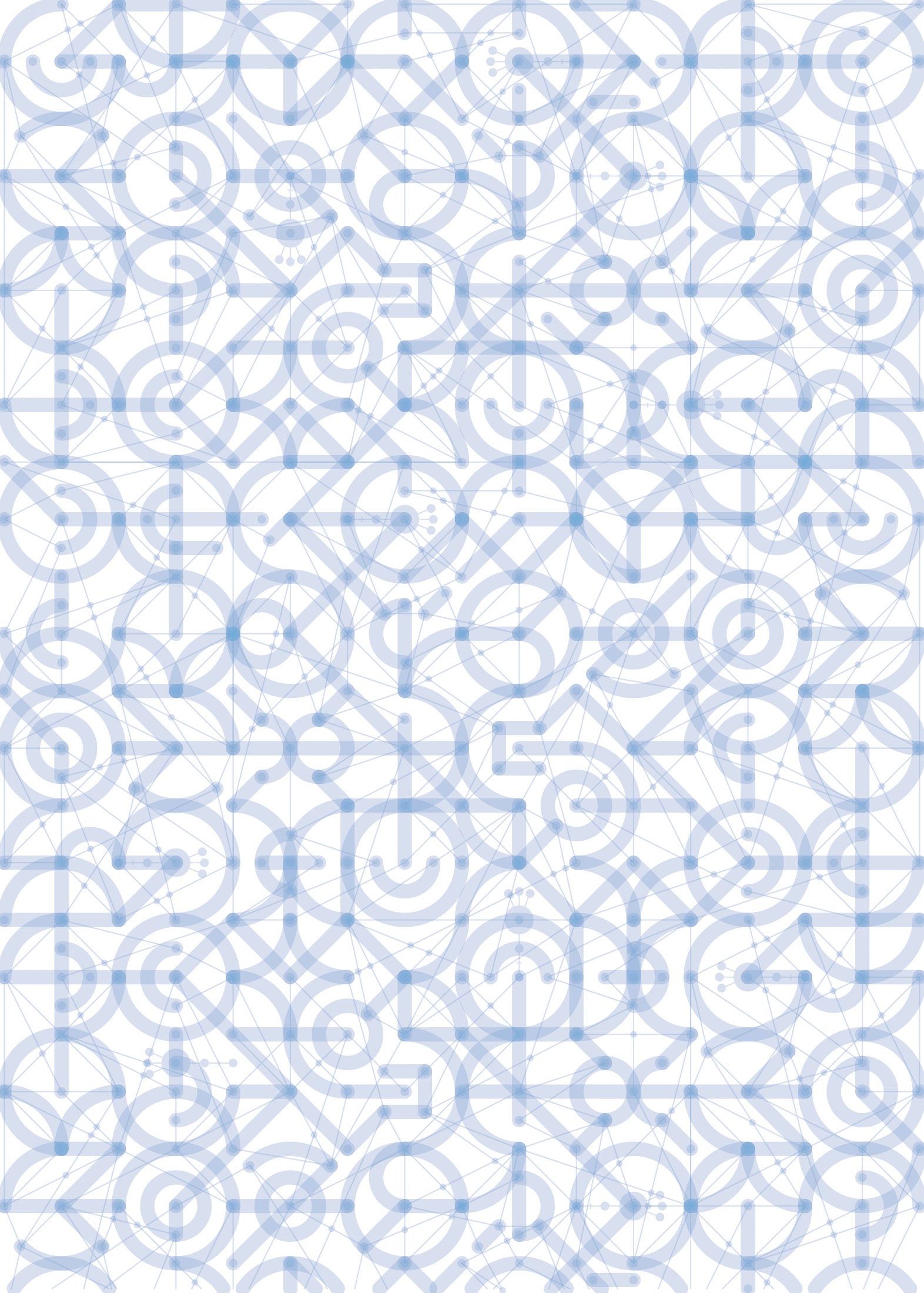 Zadávání zakázek v OP VVV
Zadávání zakázek v OP VVV
Zadávání zakázek v OP VVV
Působnost
Kontrola VŘ a ZŘ
Kontrola VŘ a ZŘ
Ex-ante kontrola
Interim kontrola
Ex-post kontrola
Komunikace
Ex-ante kontrola – výsledek (1x)

Interim kontrola – dokládání dokumentů/vysvětlení – možnost zhojit postup

Ex-post kontrola – modul VZ

Úplnost předkládaných dokumentů – vliv na rychlost provedení kontroly
Důsledky pochybení příjemce při zadávání zakázek
Nejčastější pochybení
Nejčastější pochybení
Nejčastější pochybení
Další informace
webové stránky OP VVV
https://opvvv.msmt.cz/default.aspx
http://www.msmt.cz/strukturalni-fondy-1
aktuality, nejčastější dotazy

informace k veřejným zakázkám
http://www.msmt.cz/strukturalni-fondy-1/informace-k-verejnym-zakazkam

školení MMR
Zadávání zakázek v OP VVV
Děkujeme za pozornostIng. Petr Vrkoslav, Mgr. Lukáš Vícha